Муниципальное бюджетное дошкольное образовательное учреждение 
Детский сад № 29 «Стриж» города Смоленска 






Творческий проект
«В мире архитектуры»
Авторы-составители:
Старший воспитатель Флиманкова Елена Анатольевна
Музыкальный руководитель Бикеева Елена Аркадьевна
Педагог дополнительного образования Иванова Светлана Владимировна
Воспитатели группы №4: Иванова Анна Александровна
Лаба Оксана Викторовна
Учитель-логопед Усенкова Елизавета Николаевна
Актуальность 
Человека во многом формирует и воспитывает окружающая среда. Предметно-архитектурное пространство города, в котором живёт ребенок,  играет  важную роль в развитии у него ценностного отношения к родному городу, в воспитании  патриотизма, бережного отношения к  культуре родного края, к его историческому наследию, в воспитании уважения к художественному творчеству мастеров.
Организация  работы по развитию детей на архитектурных образцах родного города имеет огромный потенциал в эстетическом развитии ребенка, в формировании   художественного вкуса дошкольника, в  развитии его познавательной сферы.
Профессиональная ориентация дошкольников – это широкое поле деятельности для педагогов. Дошкольное учреждение – первая ступень в формировании базовых знаний о профессиях.
Знакомство дошкольников с профессиями не только расширяет общую осведомленность об окружающем мире и кругозор детей, но и формирует у них определенный элементарный опыт профессиональных действий, способствует ранней профессиональной ориентации. 
Сегодня невозможно себе представить город который бы не развивался, не строился, не ремонтировался. Поэтому профессии архитектора и строителя всегда вызывают у нас уважение и почёт. Это люди самой мирной и созидательной профессии. Знакомство детей дошкольного возраста с данными профессиями вызывает большой интерес, позволяет создавать конструкции, имитирующие реальные объекты окружающего мира, расширяет кругозор и общую осведомленность ребёнка об этом мире и способствует развитию ранней профориентации дошкольников.
Тип проекта:
по доминирующему методу: творческий, исследовательский;
по характеру содержания: ребенок- педагог - семья;
по количеству участников: фронтальный, групповой;
по продолжительности: долгосрочный.
Участники: дети подготовительной к школе группы, педагоги, родители.
Длительность проекта: 5 месяцев.
Итоговое мероприятие: «Ярмарка в русских традициях» (народные гуляния)

Цель проекта: формирование представления детей об архитектуре как одном из видов изобразительного искусства и развитие архитектурно- технических способностей дошкольников.
Задачи
Для детей: 
Формировать представления о различных типах архитектурных строений (жилой дом, промышленные постройки, культурные учреждения, культовые постройки, детские сады, школы); о стилях архитектуры, их особенностях. 
Познакомить с историей жилищ разных народов. 
Познакомить со средствами выразительности архитектурного сооружения (форма, цвет, объем, декор, материал),
 Познакомить с профессиями «строитель», «архитектор», «дизайнер» и др., расширить представления о строительных профессиях и воспитывать интерес к профессиям взрослых, окружающему миру. 
 Учить понимать и «читать» чертежи, схемы; возводить по ним постройки.
 Учить отражать в рисунке, аппликации, конструировании современные, старинные, сказочные здания. 
Формировать представление о ландшафтной архитектуре (парки, скверы), малые архитектурные формы. Ввести понятие «ландшафтный дизайн».
Развивать познавательные процессы и логические операции (сравнение, анализ, выделение характерных признаков, обобщение), конструктивные способности, навыки ориентировки в пространстве и на листе бумаги.
Для педагогов: 
Привлечение родителей к активному сотрудничеству. 
Подбор наглядного материала. 
Оформление презентаций для детей. 
Оформление альбомов, стендов, выставок. 
Составление картотек дидактических игр, художественной литературы. 

Для родителей: 
Совместные с ребенком экскурсии по городу. 
Помощь в подборе наглядных материалов для создания альбомов. 
Совместная деятельность родителей с детьми – изготовление домиков для выставки, участие в итоговом мероприятии.
Художественно-эстетические задачи:
совершенствовать умение изображать предметы по памяти и с натуры;
закреплять приемы вырезывания предметов из бумаги, выкладывать и приклеивать частично, создавая иллюзию передачи объема;
развивать умение создавать скульптурные группы из 2х и более фигур.
развитие слухового, зрительного, тактильного восприятия, мимической мускулатуры, дыхательной системы, артикуляционного аппарата, свойства голоса (высоту, темп, динамику, ритм), координации движений и нормализация их темпа и ритма;
формирование выразительных средств: интонации, мимики, жестов, движения;
воспитание общей музыкальной, речевой, двигательнойкультуры;
воспитание эстетического отношение к окружающему.
Ожидаемый результат: при успешной реализации поставленной цели и задач мы планируем получить следующие результаты: 
дети имеют представления об архитектуре; 
дети знают и называют строительные профессии; 
дети умеют создавать эскизы, чертежи будущей постройки, возводить по ним здания; 
дети используют полученные знания об архитектуре в игровой и продуктивной деятельности.
Этапы
1 этап – подготовительный:
определение проблемы, постановка цели, формулировка задач для всех участников проекта;
изучение методической литературы по теме проекта; 
обсуждение с родителями совместных действий по реализации проекта; 
подбор материала (дидактические игры, художественная литература, строительный материал, наглядный материал, атрибуты к сюжетно-ролевым играм и др.); 
составление плана проектной деятельности.
2 этап – основной
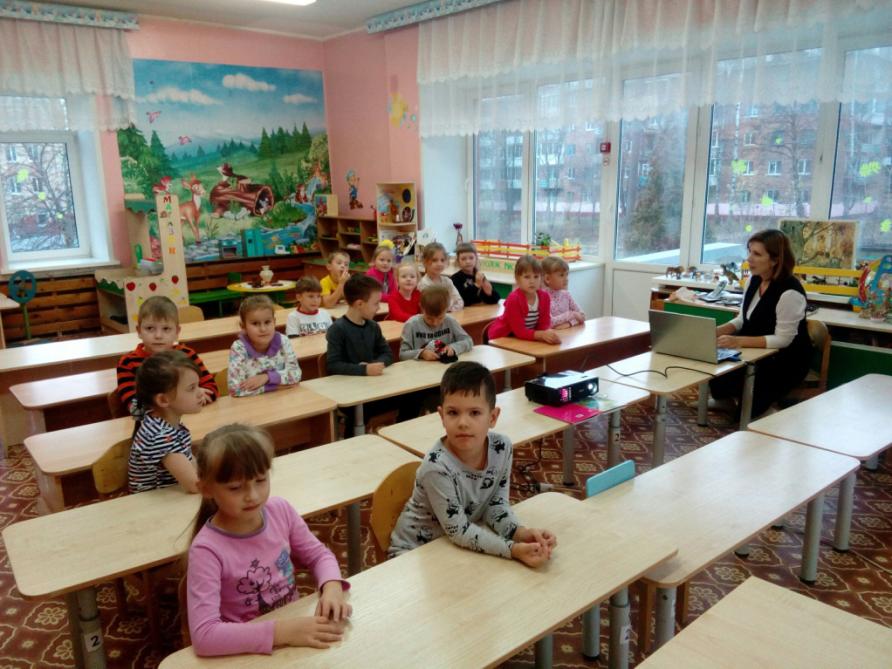 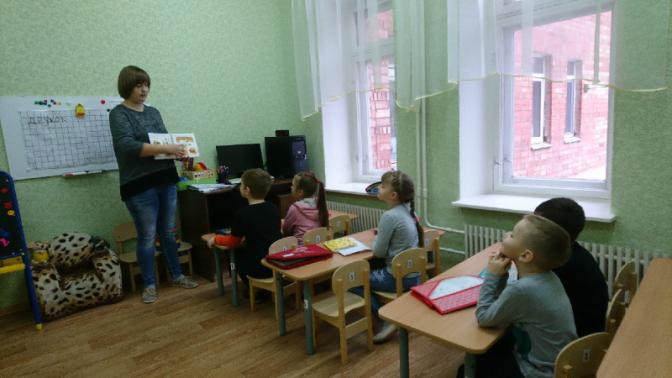 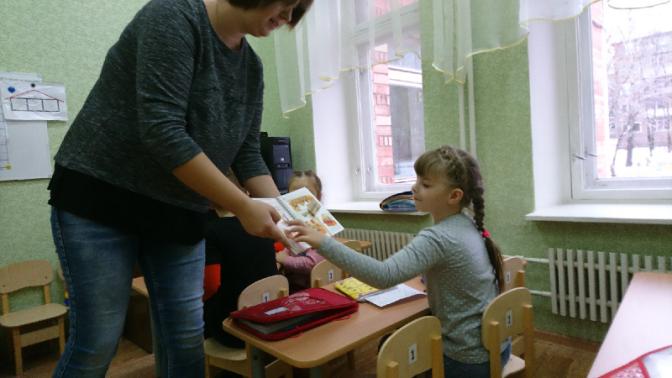 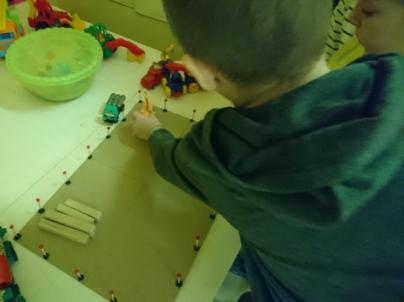 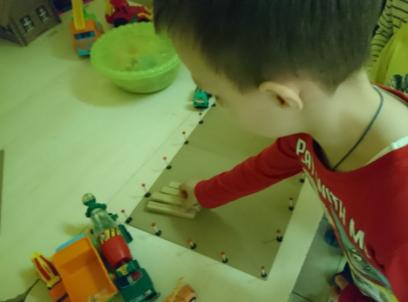 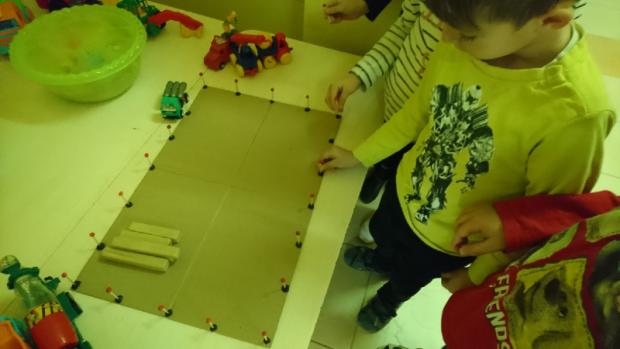 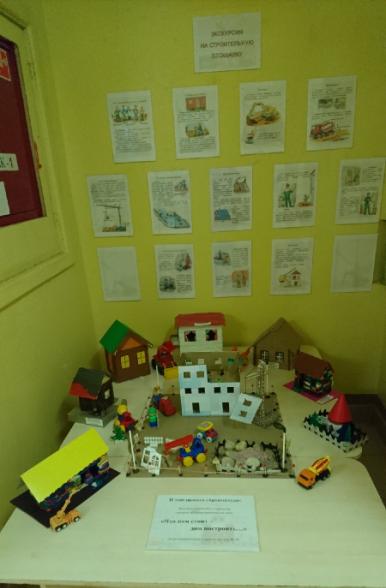 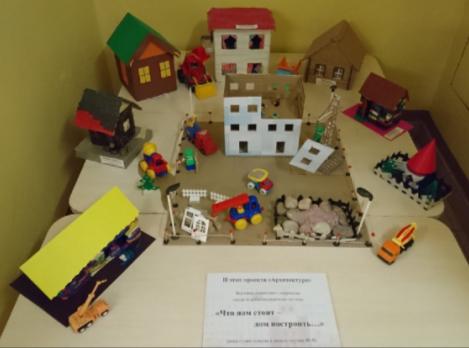 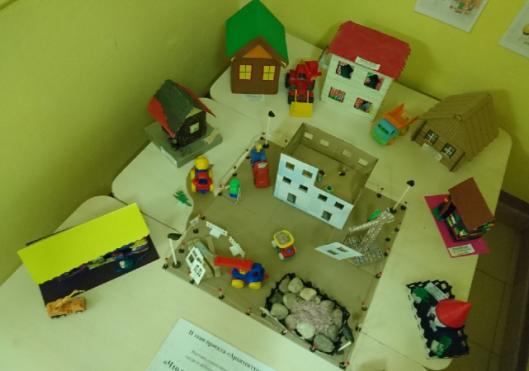 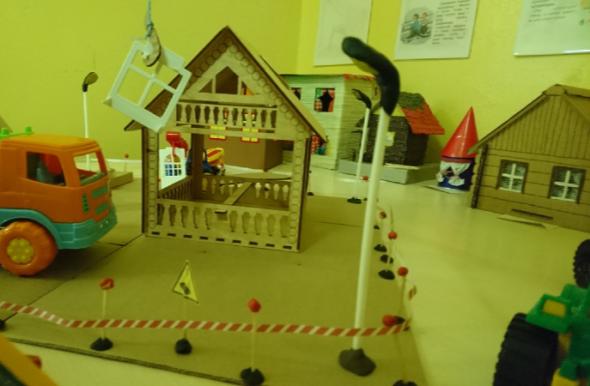 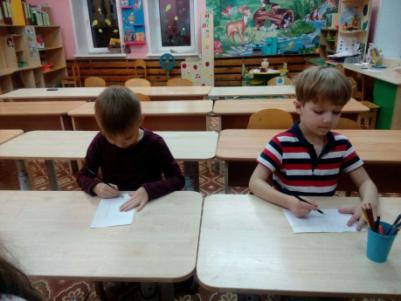 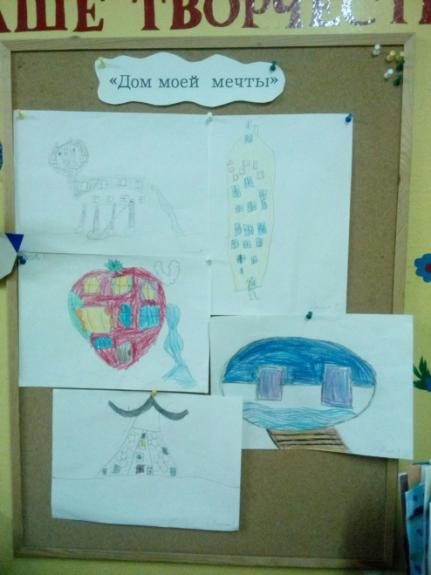 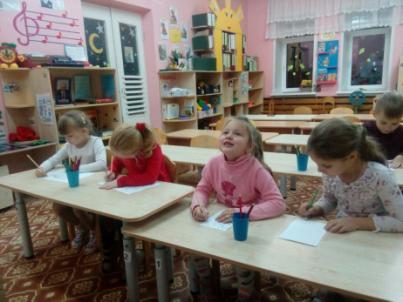 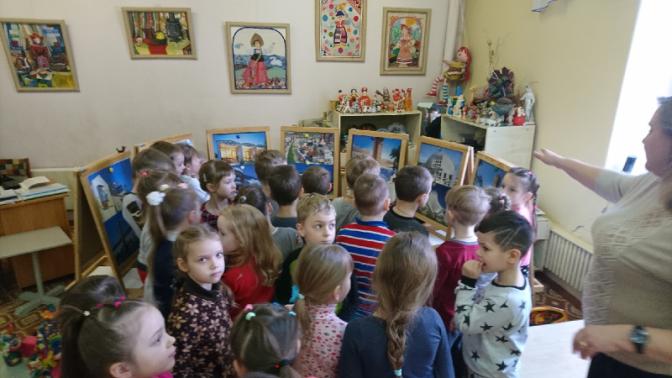 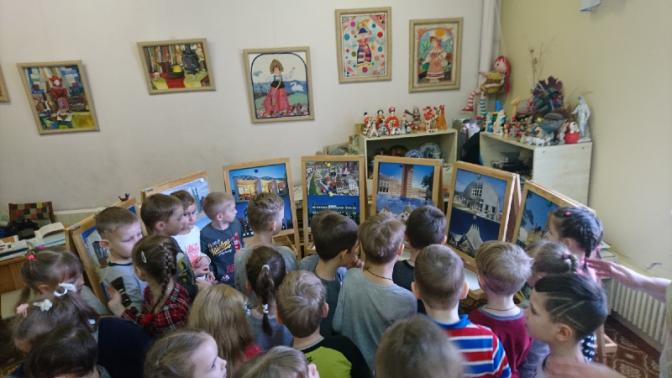 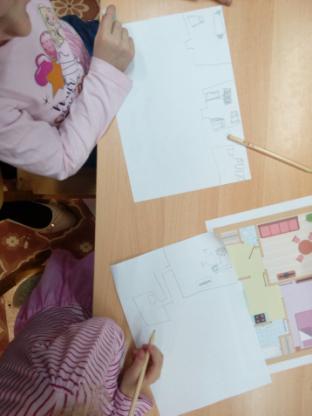 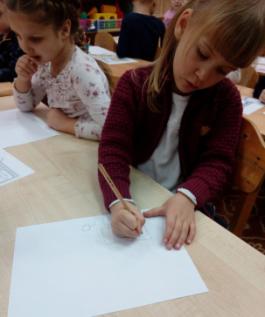 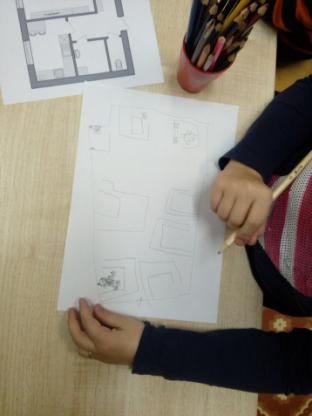 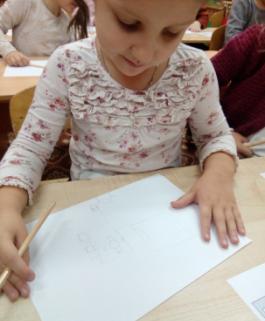 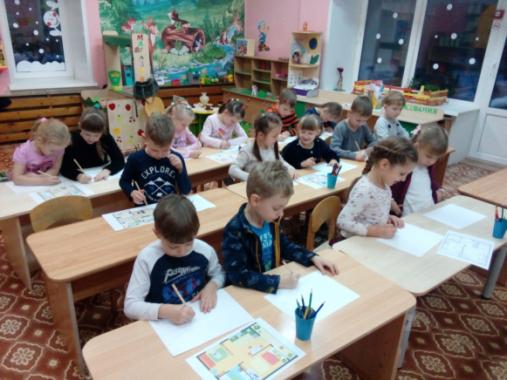 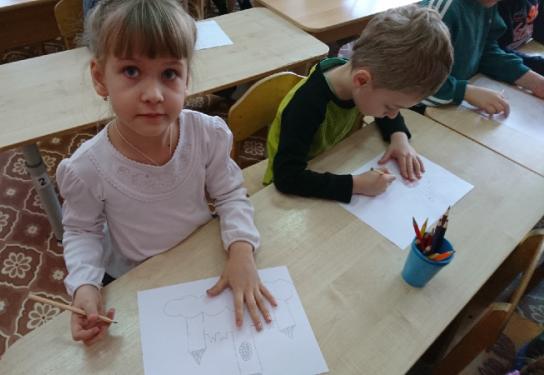 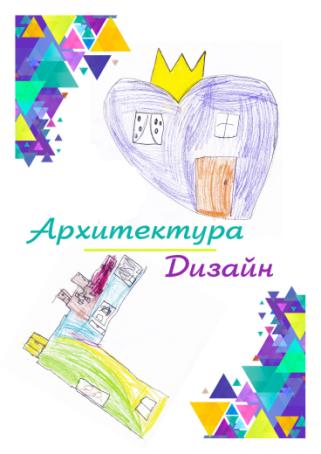 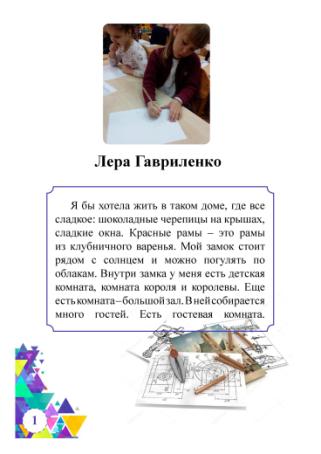 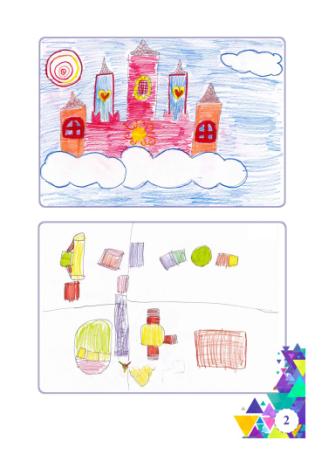 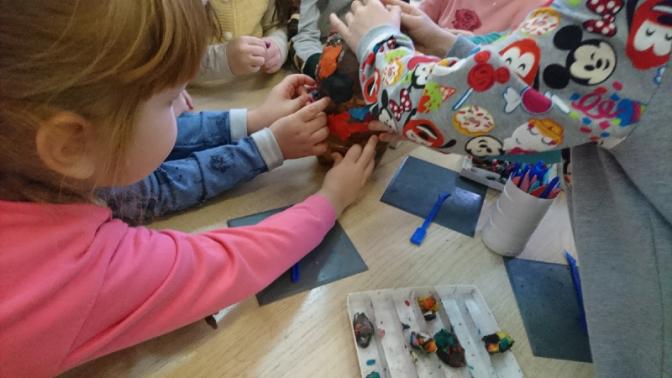 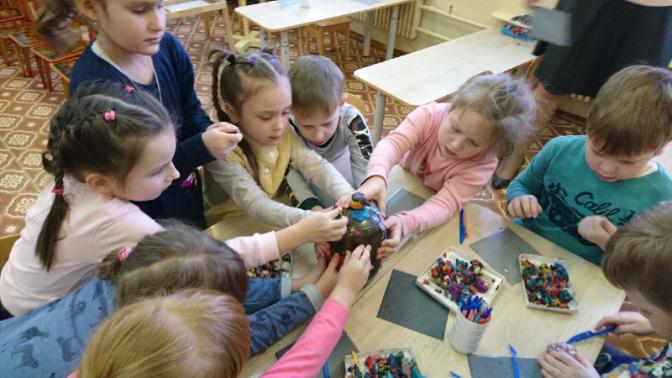 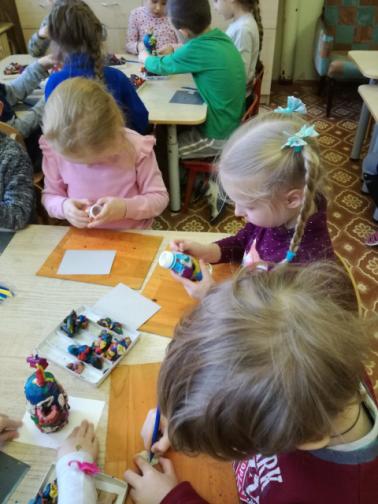 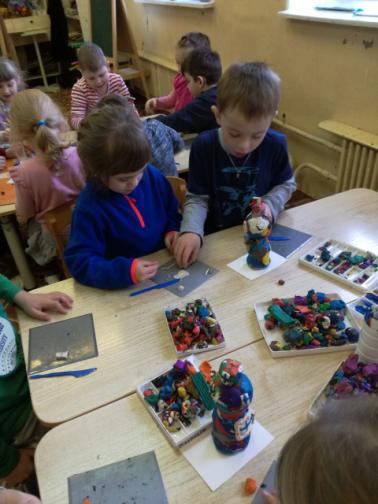 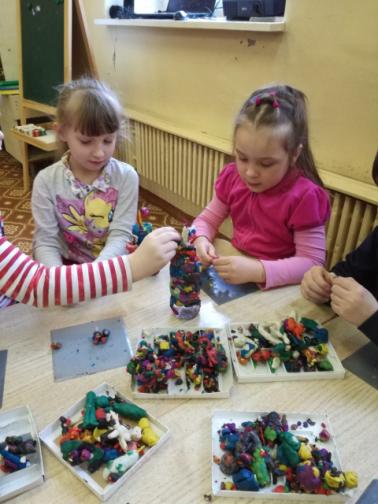 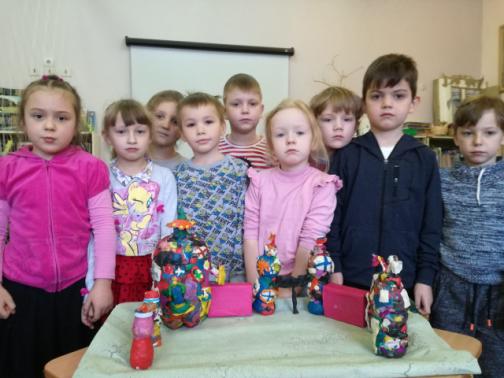 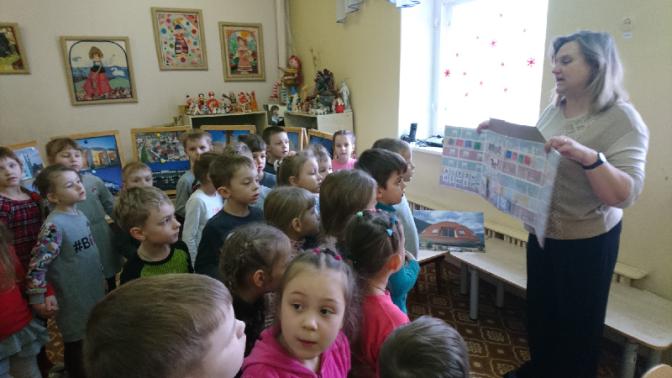 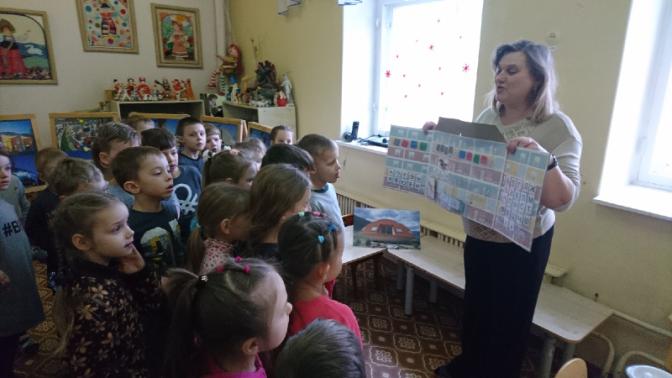 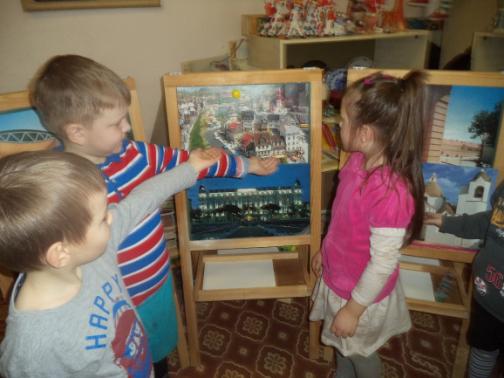 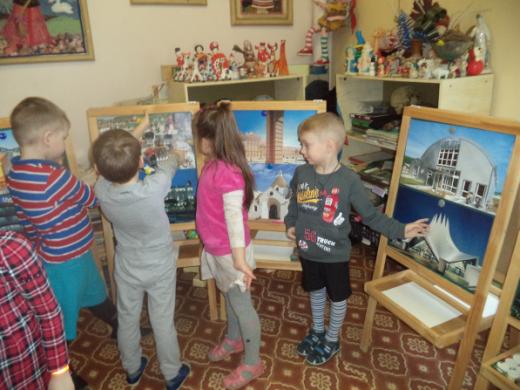 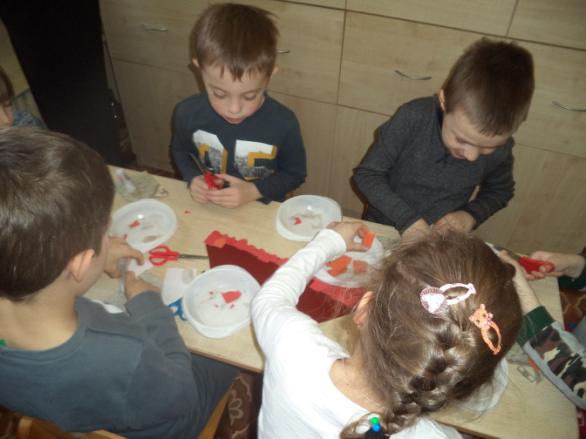 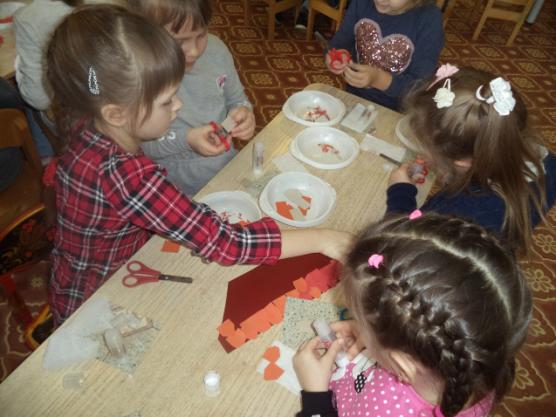 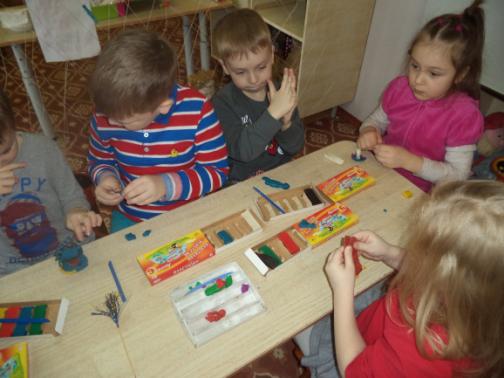 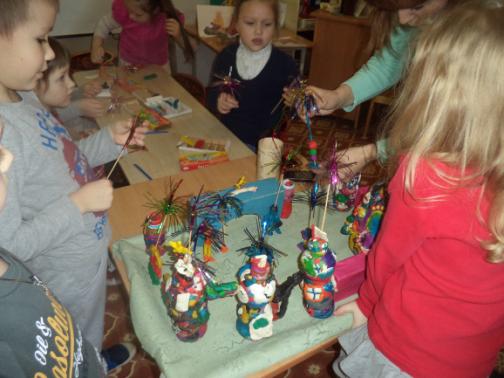 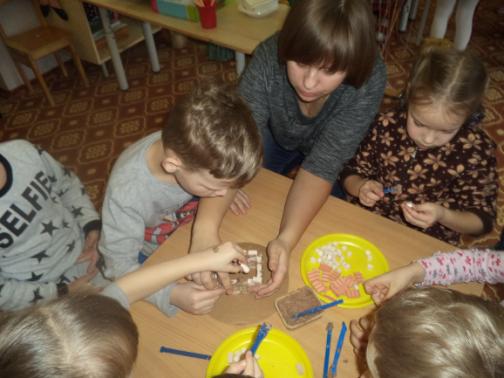 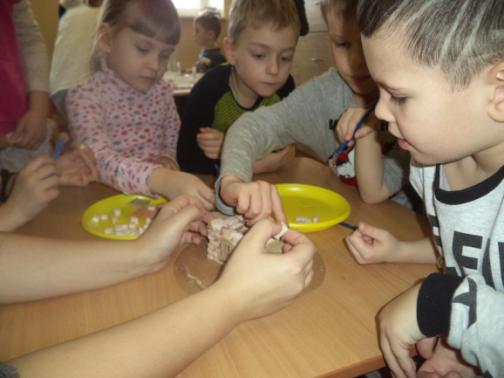 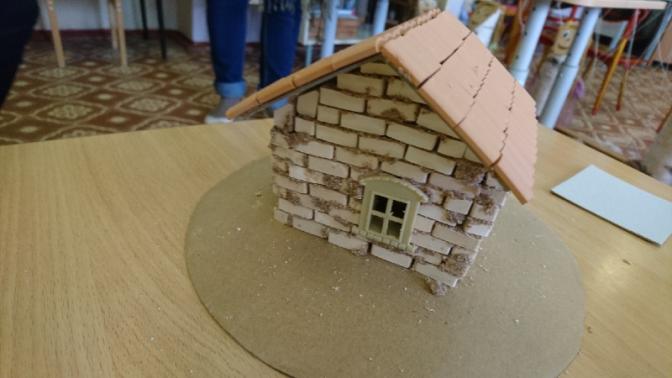 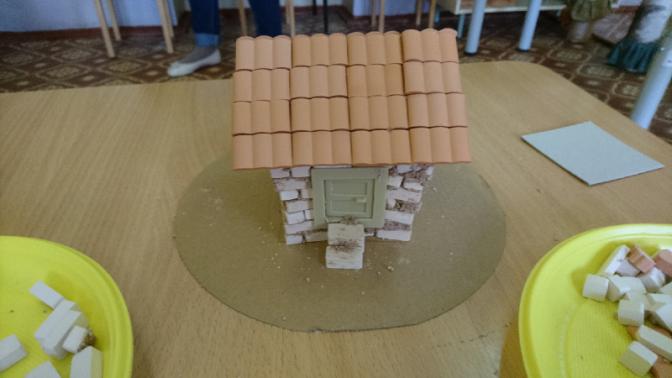 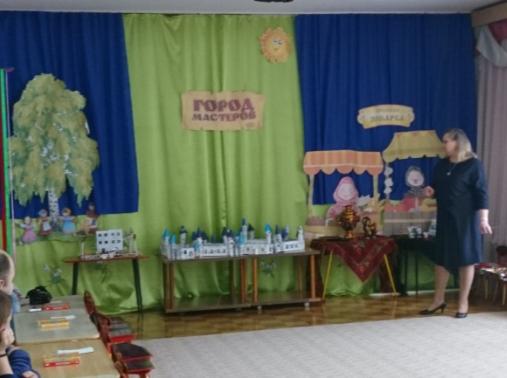 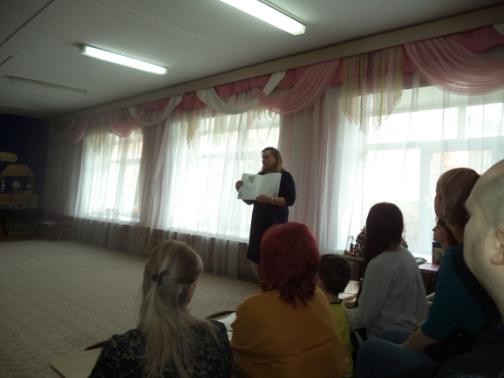 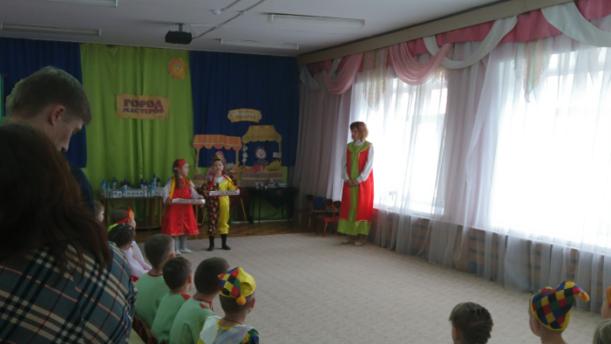 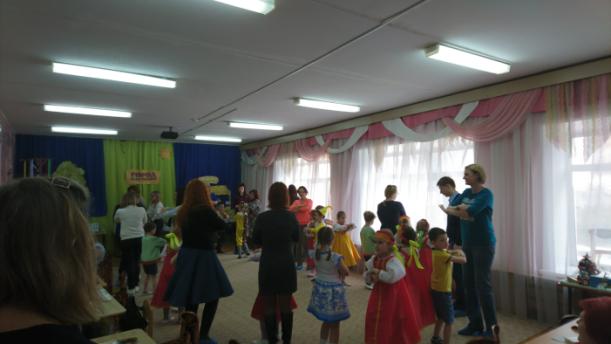 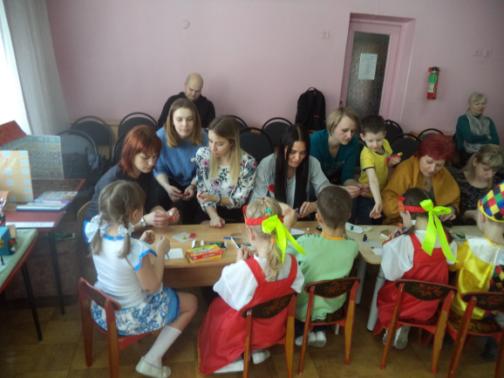 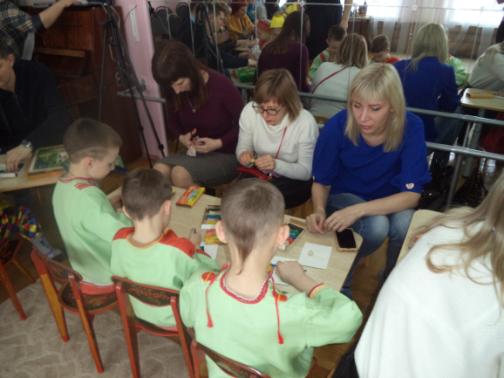 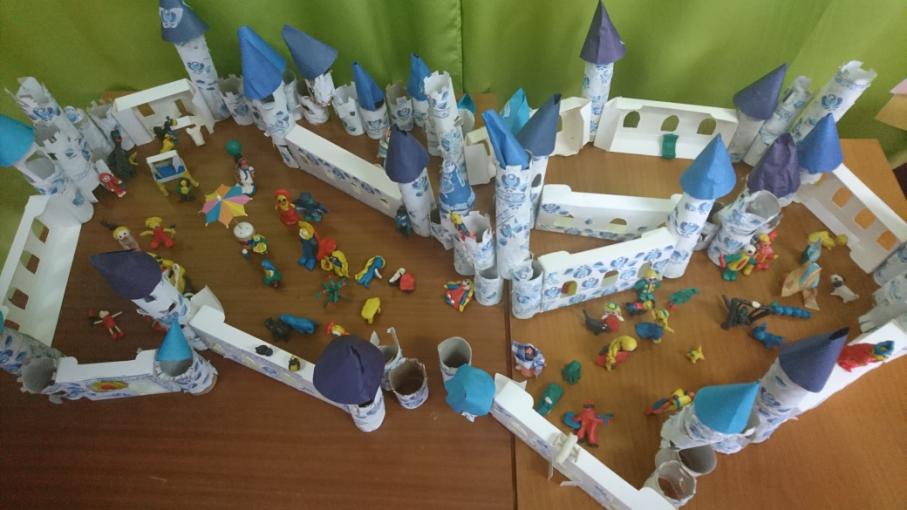